Maavalitsuste ülesannete jagamine ministeeriumite ja KOVide vahel
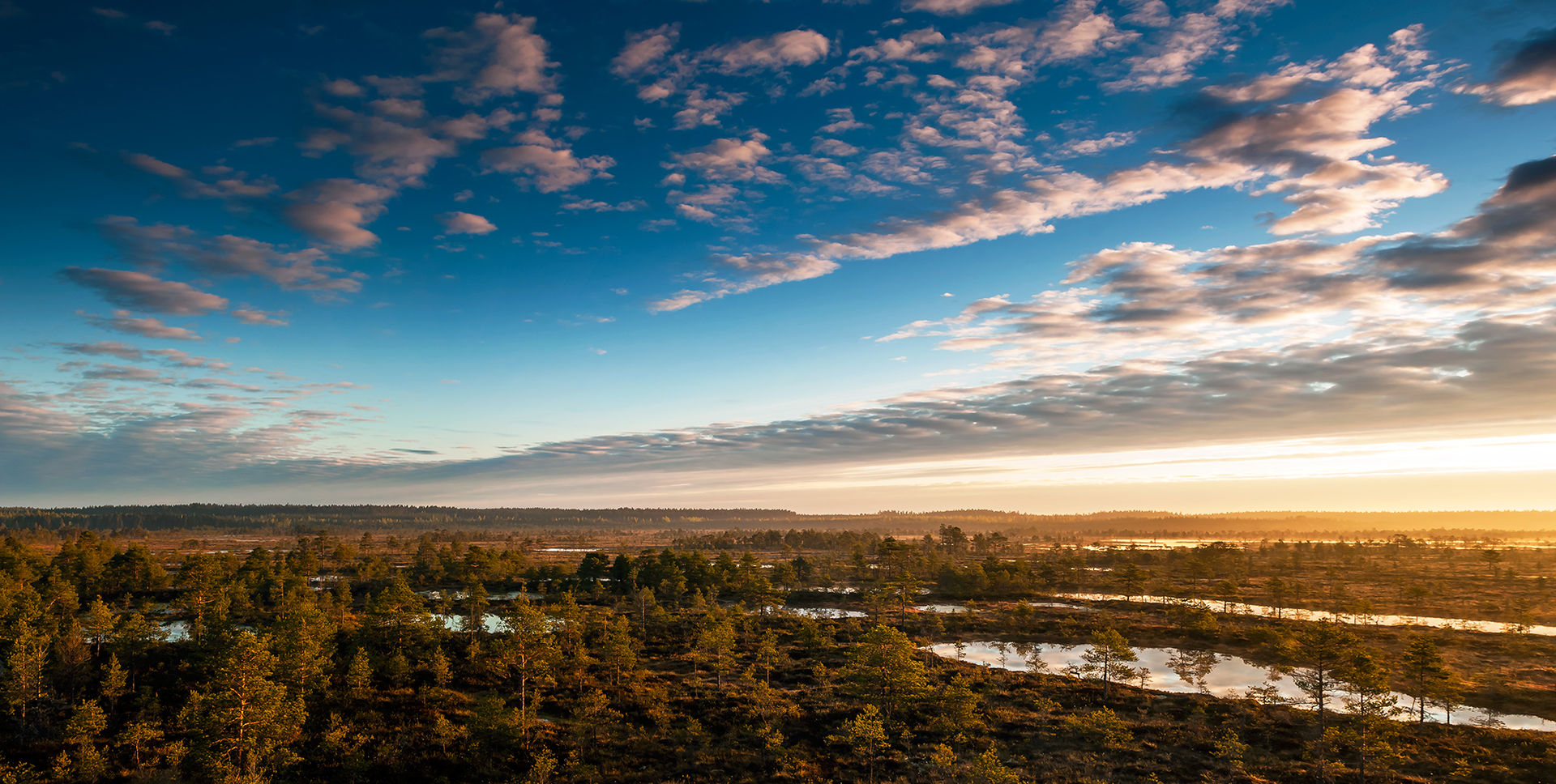 Maavalitsuste ülesanded ministeeriumidele/ametitele
ühistranspordi korraldamine läbi ÜTK-de (Maanteeamet)
õppeasutuste järelevalve (HTM)
hariduskorralduse koordineerimine (Innove)
sotsiaalvaldkonna tegevuslubade väljastamine ja järelevalve (SKA)
maareform, maatoimingud ja hüpoteegipidaja ülesanded (Maa-amet)
noorsootöö analüüsid, programmid ja toetuste eraldamine (HTM ja Eesti Noorsootöö Keskus)
rahvastikutoimingute järelevalve ja eksamid (SiM)
raamatukogude järelevalve (KuM) 
valimiste korraldamine (Riigi valimisteenistus)
planeeringute koostamine ja KOV planeeringute järelevalve (RaM)
regionaalarengu programmide koordineerimine (RaM)
KOV haldusaktide järelevalve ja nõustamine (RaM)
KOV ühinemised, asutusüksuste piiride muutmised (RaM)
omandireformi ülesanded (RaM)
Maavalitsuste ülesanded KOV tasandile
rahvastikutoimingud (maakonnakeskuse KOV)
ühistranspordi korraldamine läbi ÜTK-de (KOV)
maakonna arendustegevus: maakonna arengustrateegia koostamine, väliskoostöö, arendusprojektid jm (KOV-id ühiselt)
tervisedendus ja maakonna turvalisuse alase koostöö koordineerimine (KOV-id ühiselt)
laulu- ja tantsupeo korraldus (KOV-id ühiselt), ujumise algõpetuse programm (KOV)
alaealiste õigusrikkujatega seotud ülesanded (KOV)
saarevahi töö (KOV)
valimiste korraldamine (KOV)
Europe Direct teabekeskuse töö (partner leitakse hankega)
Omavalitsustele ülesannete üleandmine
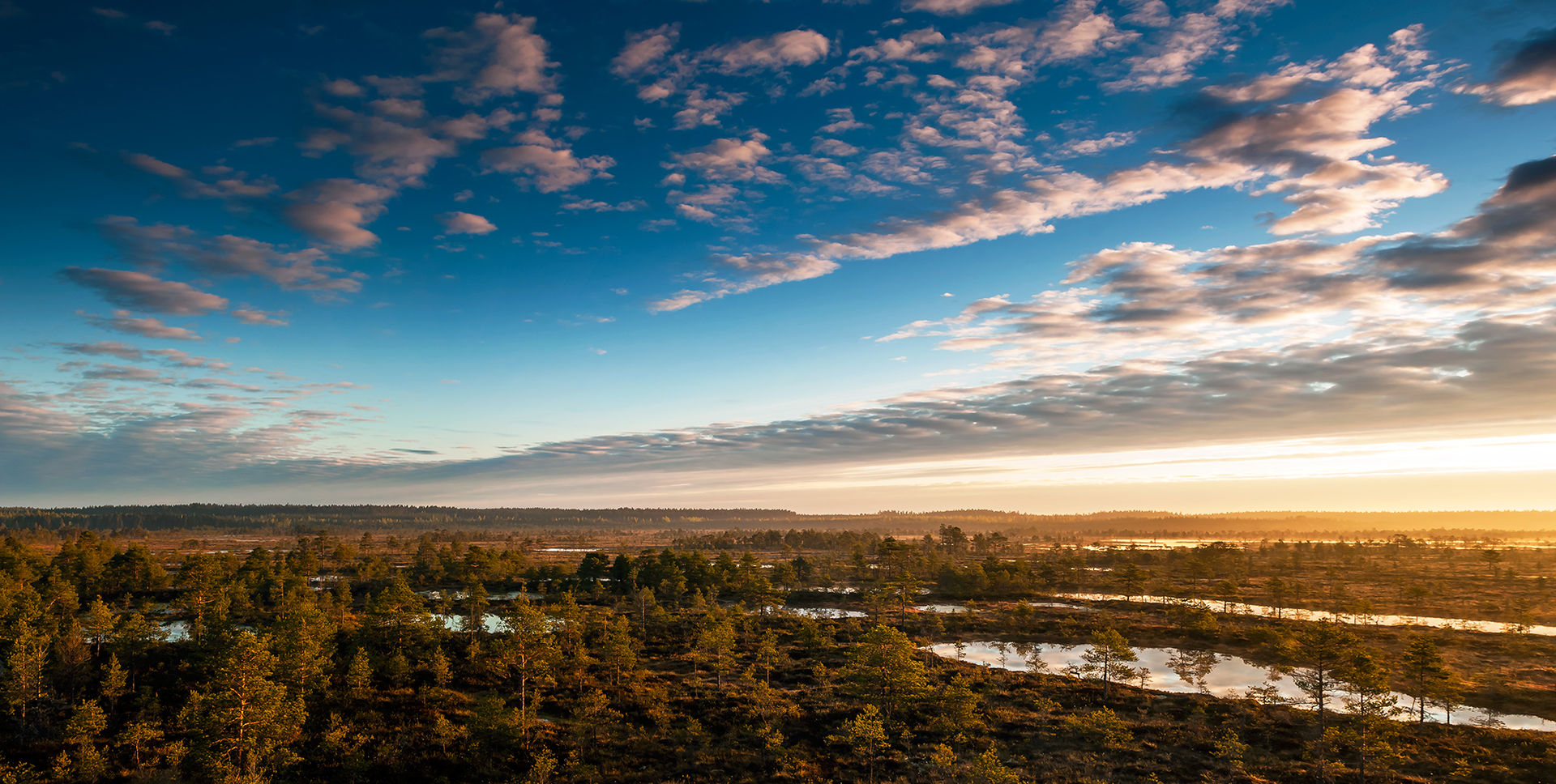 Koalitsioonileping
Koalitsioonilepingus leppis valitsus kokku kohalike omavalitsuste otsustusõiguse ja vastutuse suurendamiseks ühiskonnaelu juhtimisel ja korraldamisel ning omavalitsustele osa riiklike ülesannete üleandmise koos vastava rahastusega.
Valitsuse eesmärgiks on oluliselt suurendada tänast KOVide 25%-list osakaalu valitsussektori kuludes, seega oodatakse senisest oluliselt ambitsioonikamat ülesandepüstitust.
Koos ülesannetega tuleb anda ka vahendid.
Võimalikud ülesanded, mille osas alustatakse ülesannete üleandmise ettevalmistamisega:
puudega inimeste perioodilised toetused (65 mln) (SoM)
asenduskodude ja asendusperede rahastamine (15 mln) (SoM)
maakondlik ühistransport (21 mln), korraldamine ja järelevalve (MKM)
MV poolt või osalusel asutatud MAKide üleandmine (Hiiu, Lääne, Rapla, Saare, Viljandi, Võru, Lääne-Viru, Pärnu, Tartu) OVLile/ KOVidele
[Speaker Notes: Võimalikud üle antavad/ täiendavad ülesanded jagunevad kolmeks:
Need mille osas alustatakse/ jätkatakse ülesannete üleandmise ettevalmistamisega
Need mille osas arutatakse võimalusi üleandmiseks 
Uute ülesannete andmine KOVidele, mille osas on vajalikud täiendavad ahendid ja kokkulepped sõltuvad riigieelarve läbirääkimiste tulemustest]
Võimalikud ülesanded, mille osas arutatakse ülesannete üleandmise võimaluste üle:
kutsekoolide üleandmine (61 mln) (HTM)
riigi gümnaasiumite üleandmine (79 mln) (HTM)
erakoolide kulud (palgavahendid ja tegevuskulu) (~18 mln) (HTM)
HEV koolide üleandmine (HTM)
osade riigile kuuluvate osade kõrvalmaanteede üleandmine (MKM)
maakondlike muuseumite haldamine KOV poolt või koostöös riigiga (KuM)
jäätmemajanduse alane järelevalve* (KeM)
MTÜde nõustamine (RM/ SiM)
[Speaker Notes: Võimalikud üle antavad/ täiendavad ülesanded jagunevad kolmeks:
Need mille osas alustatakse/ jätkatakse ülesannete üleandmise ettevalmistamisega
Need mille osas arutatakse võimalusi üleandmiseks 
Uute ülesannete andmine KOVidele, mille osas on vajalikud täiendavad ahendid ja kokkulepped sõltuvad riigieelarve läbirääkimiste tulemustest]
Võimalikud täiendavad ülesanded, mille osas arutatakse ülesannete rahastamise võimaluste üle:
rahvatervise edendamisega seotud ülesannete laiendamine (~4 mln) (SoM)
avaliku korra ja heakorra eest vastutuse täpsustamine ja  KOV menetlemispädevuse laiendamine (SiM)
kriisi lahendamise korraldamine KOV territooriumil (sh evakuatsioonikohtade ettevalmistamine) (SiM)
vetelpääste korraldamine avalikes randades (SiM)
[Speaker Notes: Võimalikud üle antavad/ täiendavad ülesanded jagunevad kolmeks:
Need mille osas alustatakse/ jätkatakse ülesannete üleandmise ettevalmistamisega
Need mille osas arutatakse võimalusi üleandmiseks 
Uute ülesannete andmine KOVidele, mille osas on vajalikud täiendavad ahendid ja kokkulepped sõltuvad riigieelarve läbirääkimiste tulemustest]
KOV tulubaasi muutmise ettepanekud
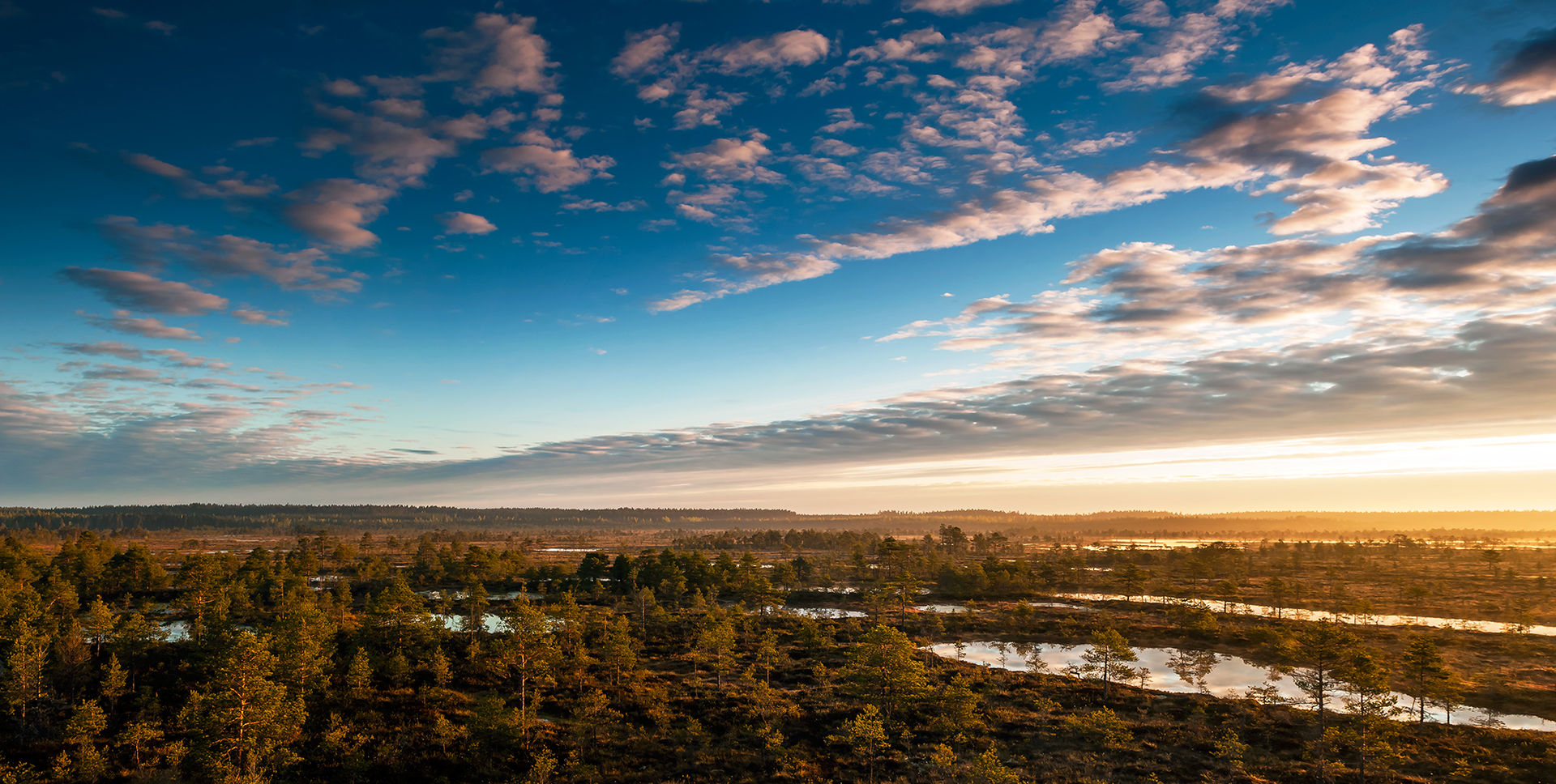 Lähtekohad
Vähendada erinevusi KOV võimekuses avalikke teenuseid pakkuda.
Arvestada suuremate kuludega kohalike teenuste pakkumisel tagamaal väljapool keskusi.
Hoida KOV rahastamissüsteemi piisavalt mitmekülgse ja paindlikuna, arvestamaks ülesannete täitmiseks tarvilike kulutuste tegelikku muutumist.
Mida KOV tulubaasiga teeme?
Koalitsioonileppes on 30 mln, mis jaotatakse orienteeruvalt 20 mln tulumaksu osa taastamiseks ja 10 mln tasandusfondi.
2019 täiendavalt 15 mln
2020 täiendavalt 10 mln
Kaalumisel on:
maade hindamine. Maamaksu tõus hajutatakse pikema perioodi peale. 
kohalike maksude loetelu täiendamine (nt turistimaks, maa sihtotstarbe muutmise tasu, kasutuseta maade täiendav maksustamine).
KOVidele õhusaaste eest saastetasu andmine;
riigieelarve toetuste sihtotstarbe vähendamine.
Mida KOV tulubaasiga teeme?
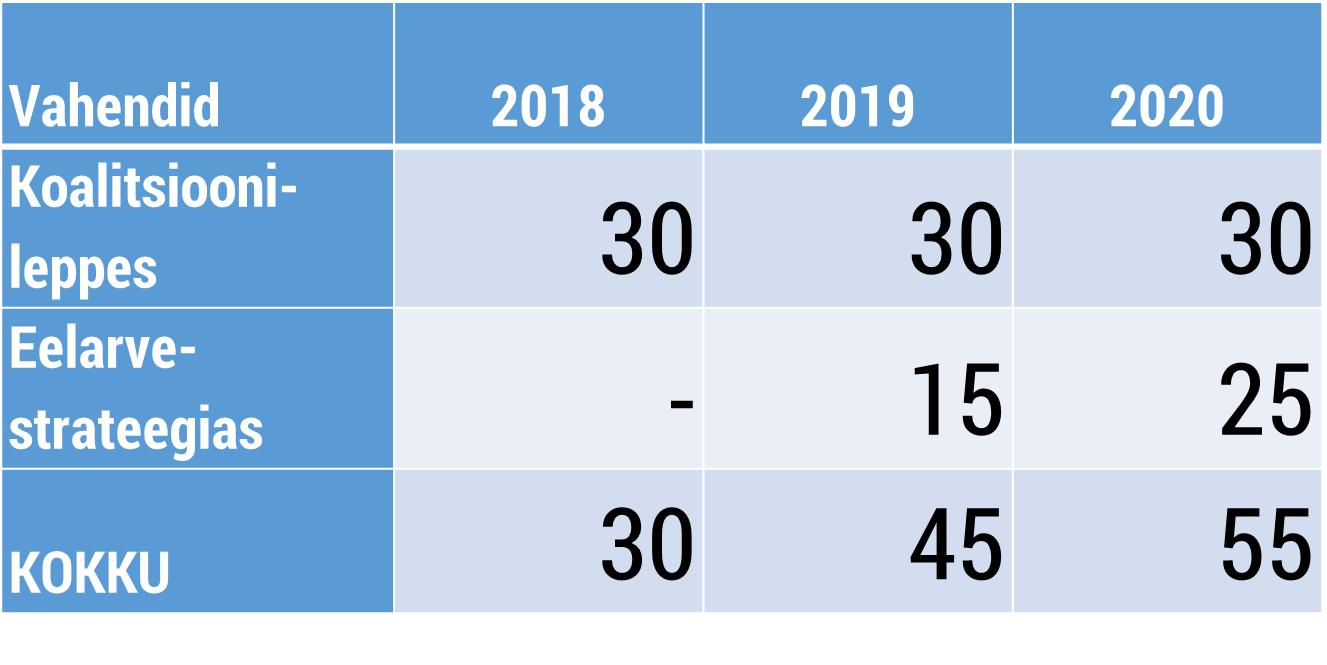 Valitsus ei ole seni otsust teinud. Valitsusele esitame ettepanekud aprillis.
Mihhail Korb